開会のご挨拶
2024年度 
業界別
ベトナム最新概況と
現地工業団地の今を知る
ハイブリッドセミナー
2024年12月5日

SUFEX TADING CO., LTD. 

ハノイ支店ダイレクター 倉島 崇浩
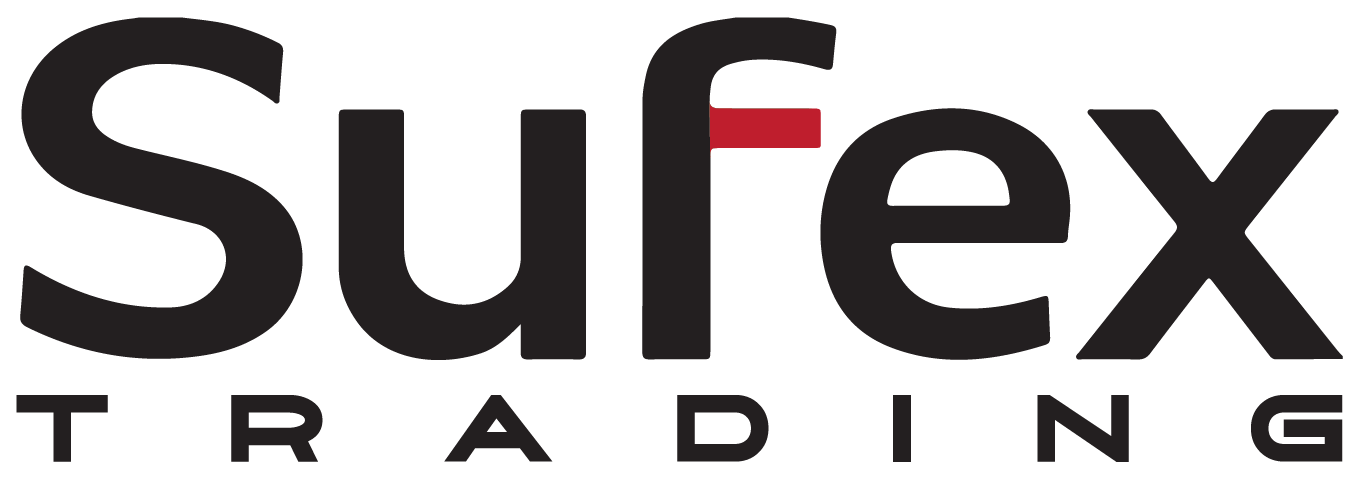 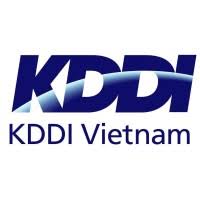 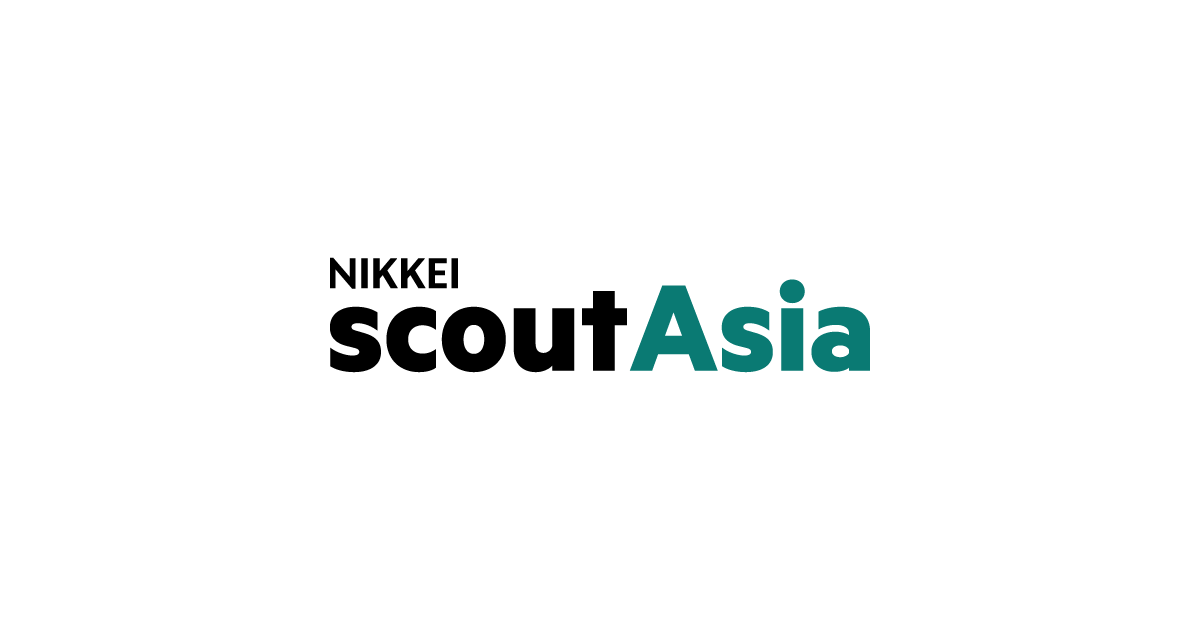 主催
協力
後援
SUFEXについて
2.
3.
メディア事業
レンタカー事業
1.
工業用不動産事業
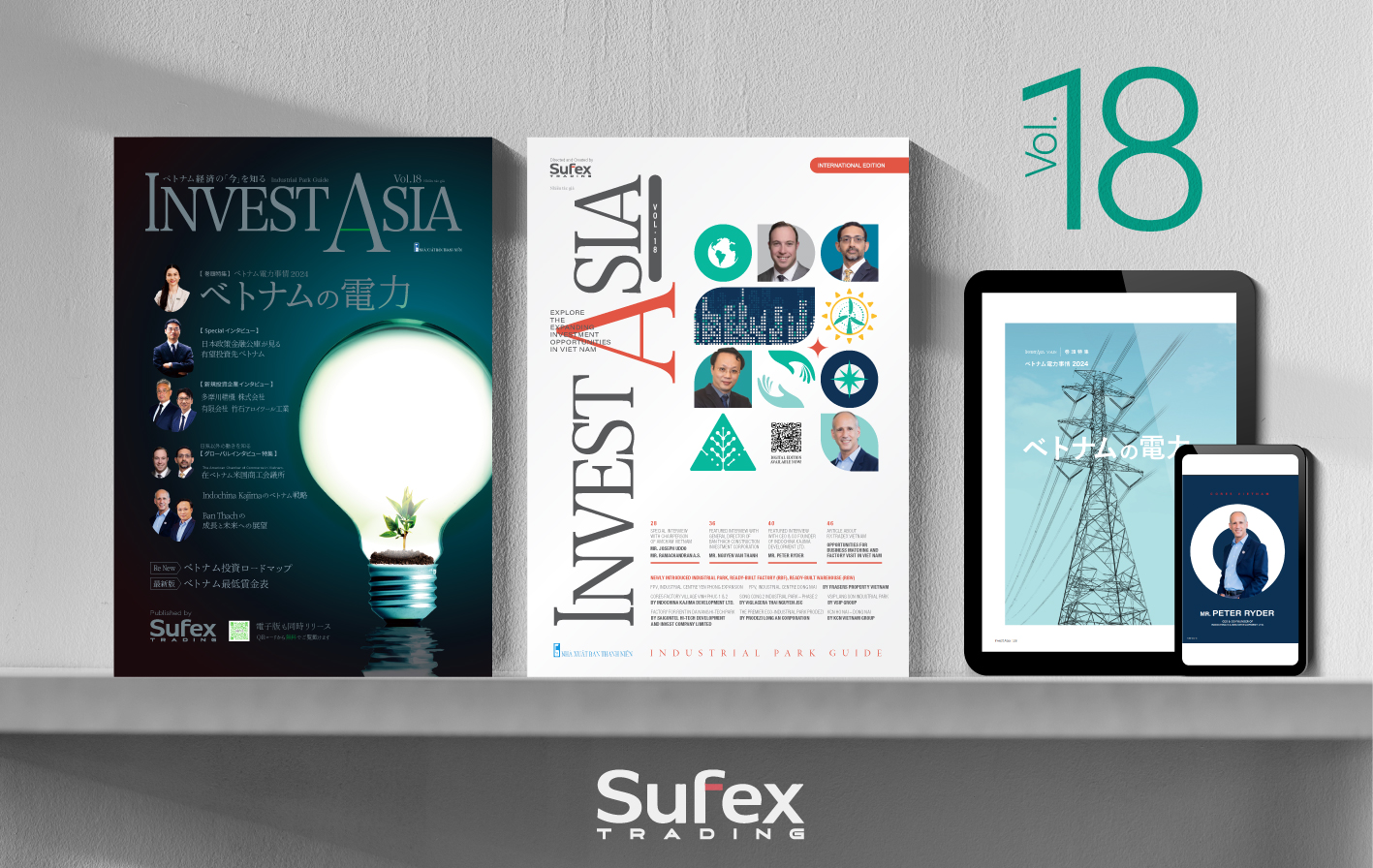 ● ベトナム全国の工業団地・レンタル工場/倉庫の紹介
● 仲介・アドバイザリー業務
● 受託調査・コンサルティング業務
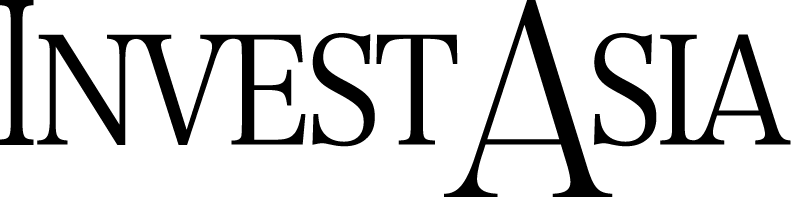 ● ベトナム工業団地専門誌 　　　　　　　　　　 出版
● 事業用コンテンツ・マーケティングツール制作
● ベトナム投資セミナー企画・運営
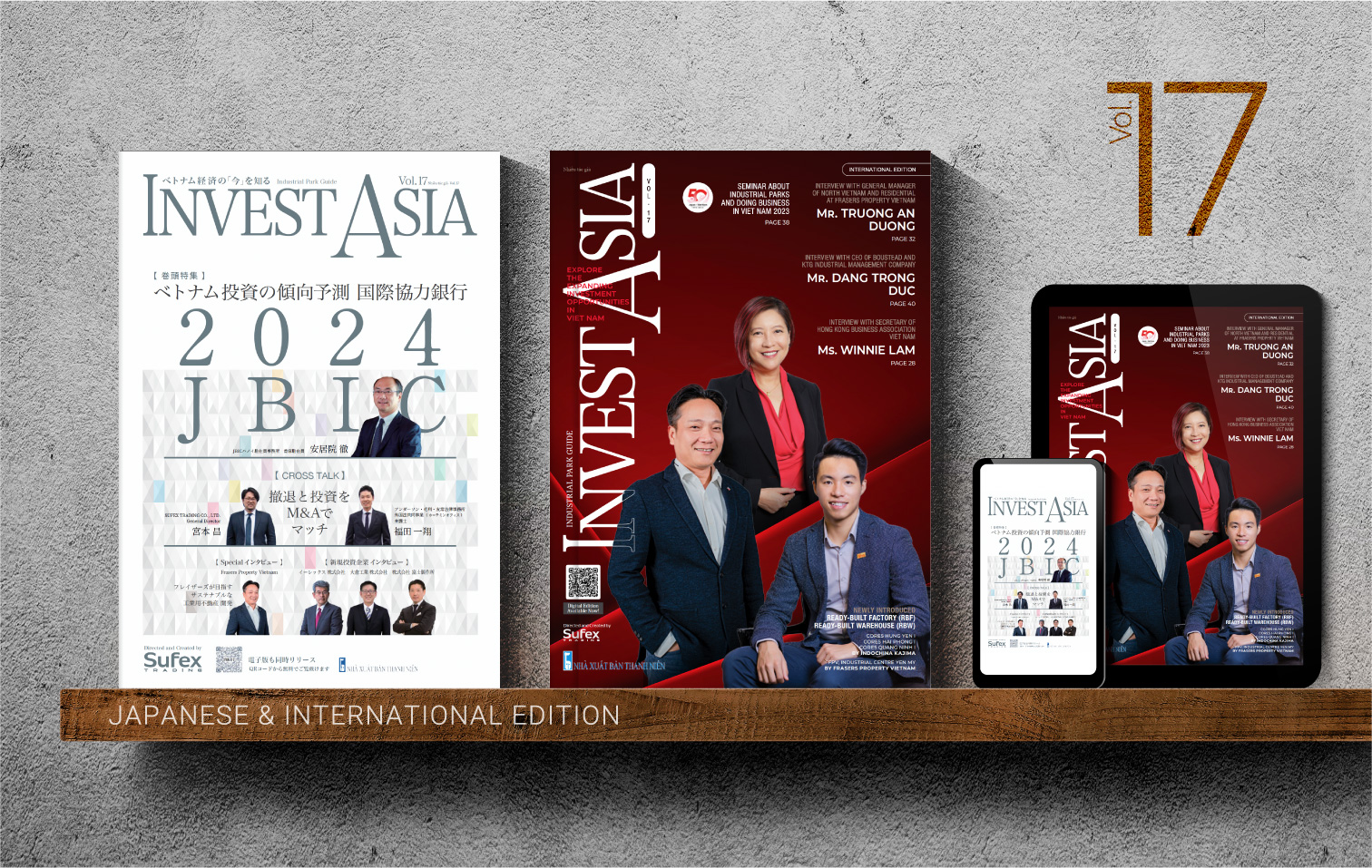 ● 法人向けドライバー付き配車サービス
● マンスリーサービス、出張者向けスポットサービス
開会のご挨拶 《ベトナム工業団地マーケット概況》
ベトナム全国 工業団地
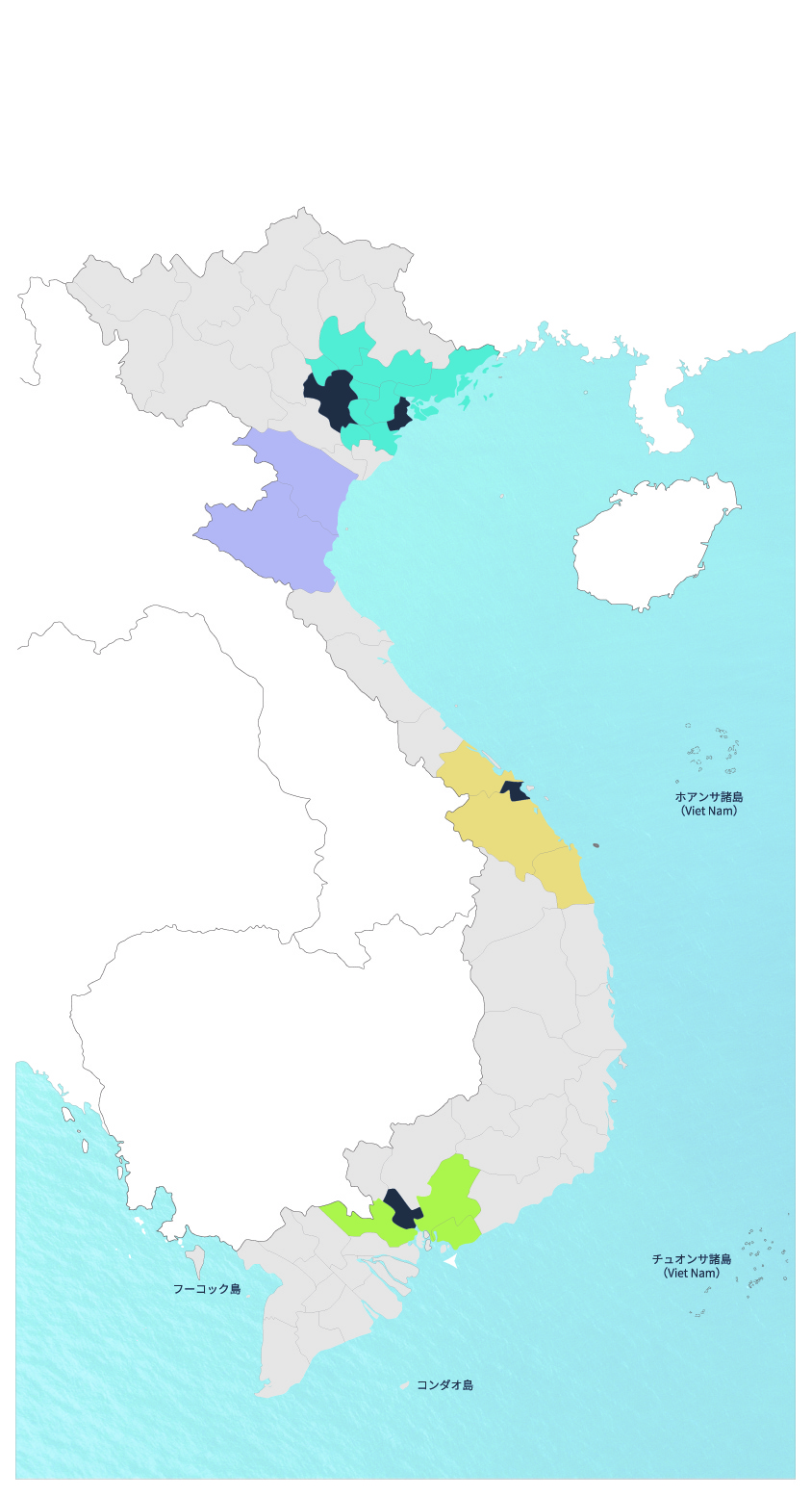 425
CHINA
8.02%
6.5-7.0％
ハノイ
6.0-6.5%
箇所
5.05%
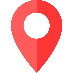 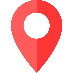 89,200
ハイフォン
GDP成長率
LAOS
総面積
Ha
2022年
2023年
2024年(予測)
2025年(予測)
（ベトナム政府発表に基づくニュース報道より）
ゲアン
23.5$B
28.0$B
22.5$B
北部 主要エリア　
ハノイ・ハイフォン周辺
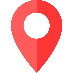 (10カ月)
115
おおよそ
団地
THAILAND
ダナン
78％
70％
67％
北中部 主要エリア
ゲアン・タインホア周辺
19
おおよそ
団地
2025年(予測)
2022年
2023年
2024年
VIETNAM
CAMBODIA
FDI 認可額
製造業
その他
中部 主要エリア
ダナン市と周辺省
23
（出所：外国投資庁 ※出資・株式取得を除く）
おおよそ
団地
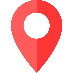 ホーチミン
工業団地を通じた製造業の誘致育成
持続可能な経済・産業基盤へ構造転換
環境に配慮した工業団地の推奨
南部 主要エリア
ホーチミン市と隣接４省
108
おおよそ
団地